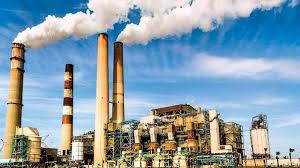 A Proximity Analysis of Industry Siting and Income Inequality in Pennsylvania
Nicholas MerayAdvisor: Panagiotis Giannakis
Background: NIMBYISM
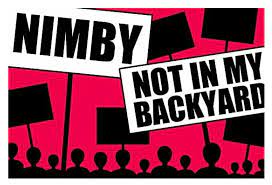 “not in my backyard”


Communal rejection of planned developments


Cost associated
Industry Siting
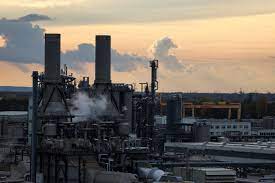 Residential proximity


Which neighborhoods live in proximity


Which communities cannot afford to perform NIMBY movements
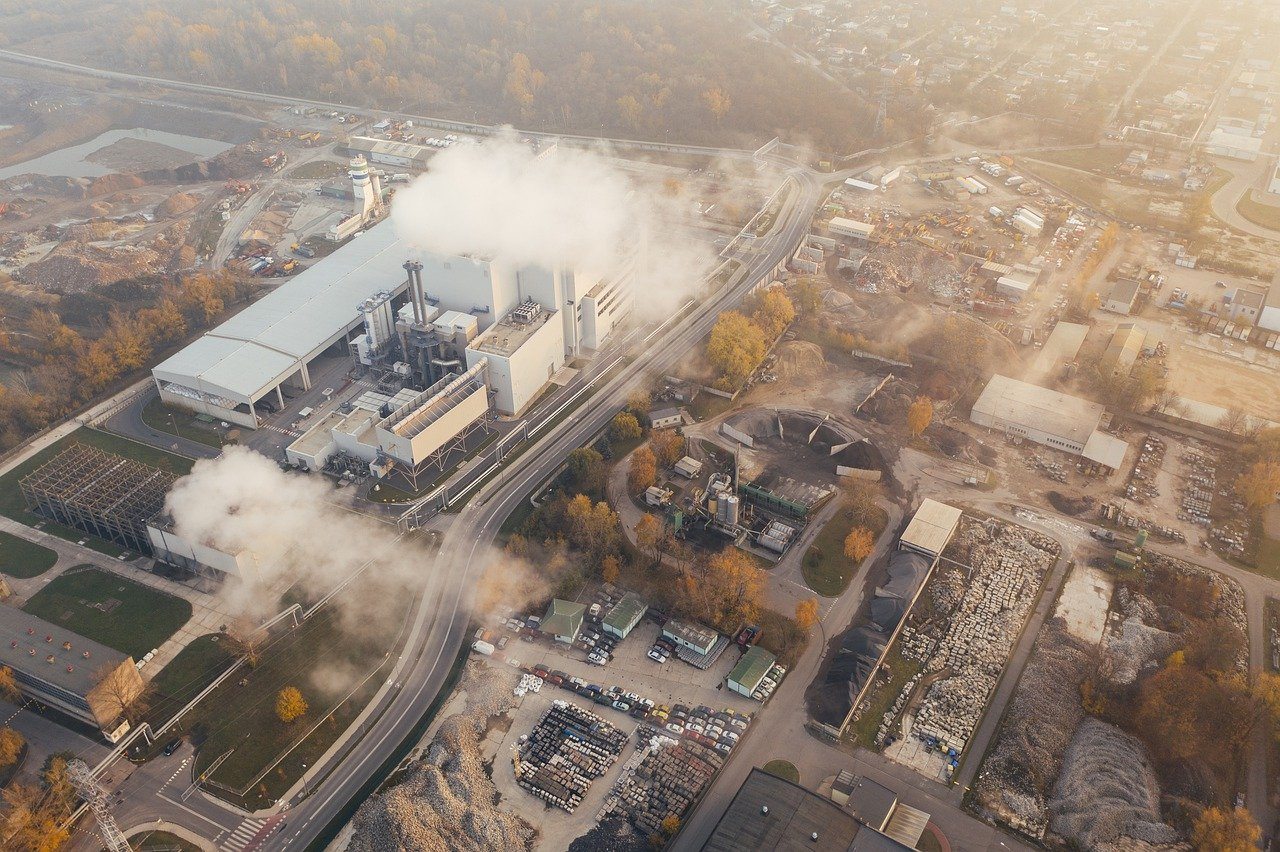 Health Impacts
Fossil fuel industry


Air Quality
Goals and Objectives
Determine the manpower and financial costs associated with successful NIMBY movements

Research local or regional zoning laws impacting industry site selection

Reveal potential siting differences between fossil fuel and renewable energy sites

Perform proximity analysis investigating spatial correlations between industry siting and household income of neighboring communities
Study Area(s)
Three of Pennsylvania’s urban counties:

Allegheny county, City of Pittsburgh

Philadelphia county, city of Philadelphia

Dauphin county, City of Harrisburg
Allegheny County
Philadelphia County
Dauphin County
Data
Environmental characteristics of electric power generation facilities (eGRID 2021), EPA :
Point locations of electric power generation sites with fuel source classifications.

Median household income by census tract, 2021 American Community Survey, U.S. Census Bureau:
Table of estimated household incomes for every census tract in all three counties.
Analysis Methods
Linear Regression: Map linear regression residuals for each census tract per county based on income and distance from nearest industry site.
Challenges and limitations
State and local laws or regulations may influence siting, these PA counties may show different results compared to other U.S. states

Results from linear regression may need more data, there are only a handful of industry sites in some counties.

Only urban counties are selected, any findings can be limited to income or development patterns in urban areas.
Why Study Industry Siting?
Environmental justice, negative impacts from specific industry developments and potential sources of pollution shouldn’t be burdened on communities because of income or available resources.
Anticipated results
The potential existence of significant spatial correlation between industry siting and lower-income communities withing three urban Pennsylvania counties. 

Patterns between the distribution of hazardous and/or polluting industry siting and renewable industry siting.
Timeline
Capstone Proposal Presentation – April 27th

Linear Regression Analysis – May 31st 

Compile Analysis Results and Review with Advisor – July 31st 

Draft Project Presentation and Submit Abstract – Aug 31st  

Finalize Project Presentation – Sept 30th
Thank You